The Baseline Surveys
Professor Jaideep J Pandit
Clinical Lead
NAP5
Methods
Survey
Conducted to guide main project
Conducted in 2012
All UK consultants & SAS doctors asked
about their experience of new AAGA cases during 2011
Survey co-ordinated by LCs
Published BJA & Anaesthesia 2013
Results
7140 consultants
5951 SAS
265 centres
82% response rate (staff)
100% response rate (centre)
Demography of dept size, yrs experience – not to be discussed here
153 new AAGA cases
Using NAP4 denominator = incidence 
~1: 15,000
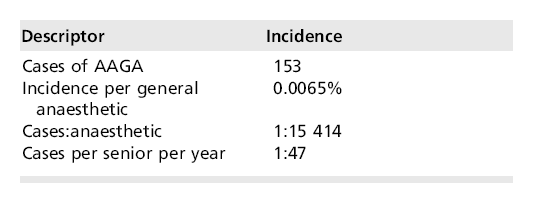 Histogram by anaesthetist in career
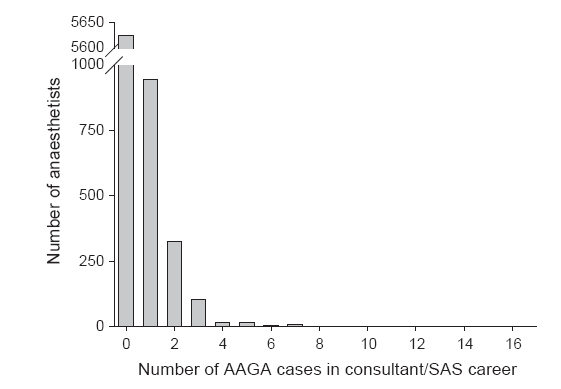 Histogram by centre for year
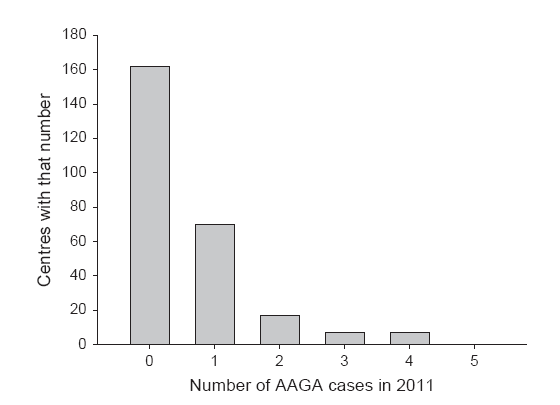 Age of AAGA cases
Most in young/middle age adults…(but no denominator)
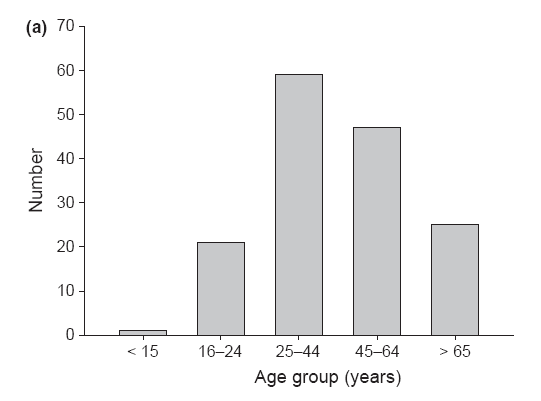 Timing of AAGA
Most in ‘dynamic’ phases of anaesthesia
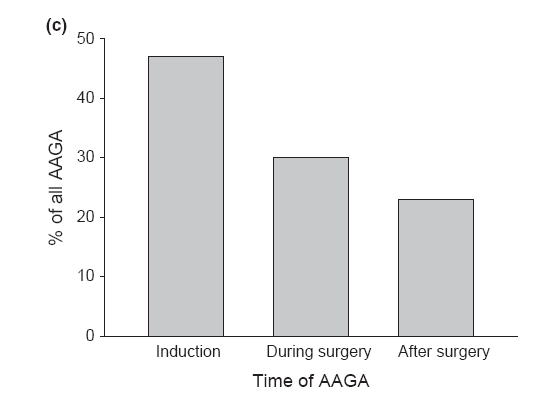 Consequence of AAGA
A minority distressed or in pain
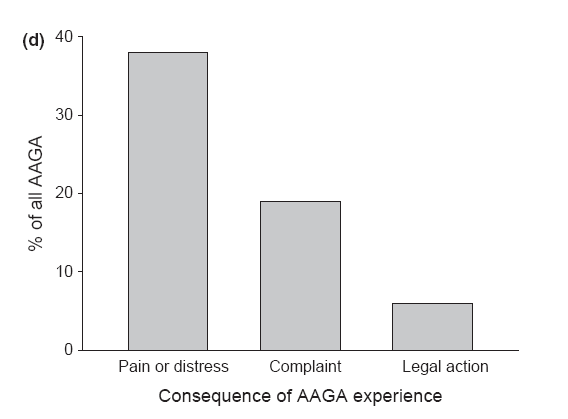 Pain/distress more likely during surgery than other phases
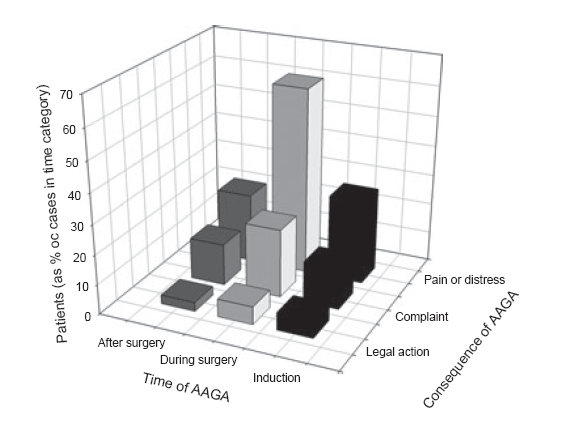 Use of DOA monitoring
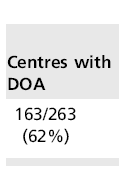 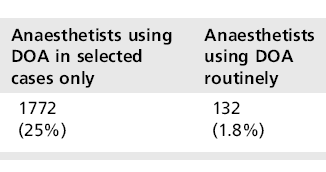 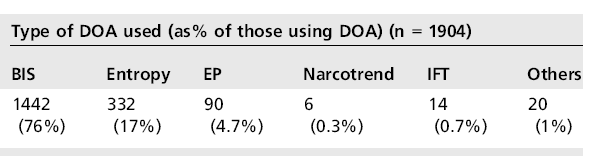 Policies for preventing/managing AAGA
12/265 centres had any policy (4.5%)

Some were general critical incident policies; many were mini-reviews of AAGA
Conclusions
Baseline survey helped us plan main study
Reports of AAGA very much rarer than Brice questioning incidence (1:15,000 vs 1:600)
Most patients middle-aged
Most AAGA during induction and emergence
Pain/distress not universal (and in the minority)
Pain/distress more common with AAGA during surgery
Complaints or legal action very rare (<20% and <10% of AAGA cases)

Only 2/3rds centres have DOA monitor

75% of anaesthetists never use DOA

<5% centres have any relevant policies
Note these findings in light of main study

…will see little changed by main study; Baseline approach robust in main findings


END